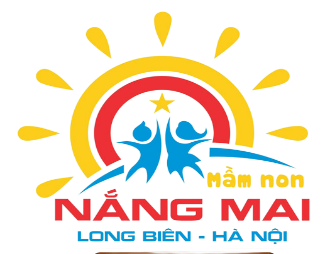 A
M
E
S
T
Dự án: Thiết kế cây gia đìnhGiáo viên: Phan Thị ThoanLứa tuổi: MGB C4
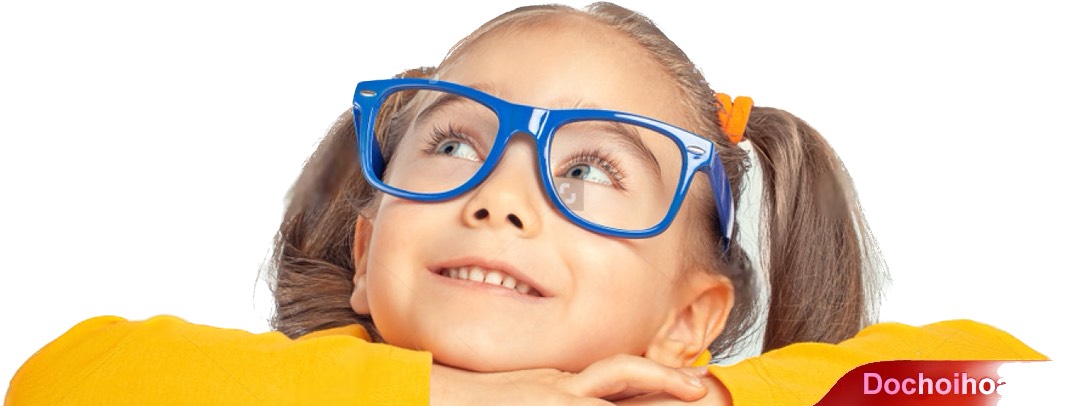 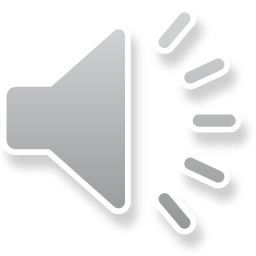 Kĩ sư nhí tài ba
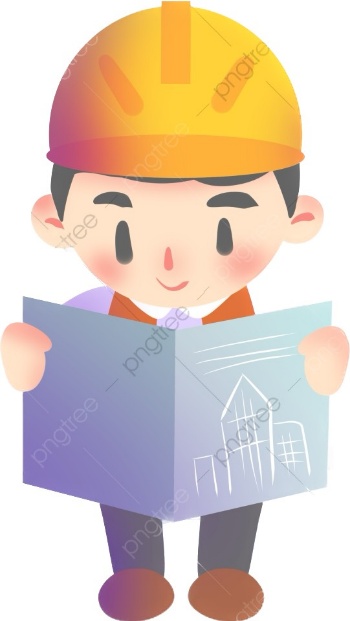 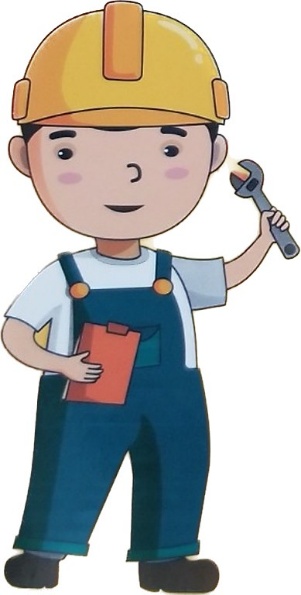 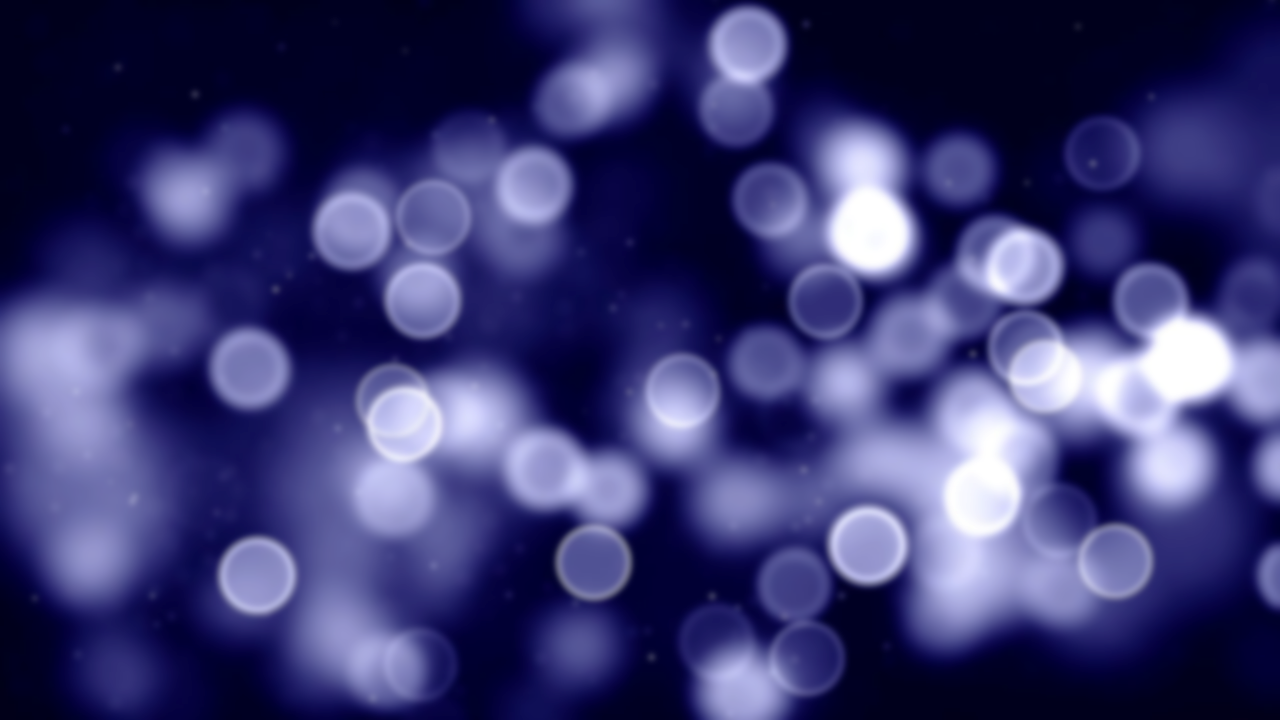 Bức tranh bí ẩn
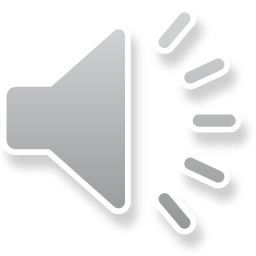 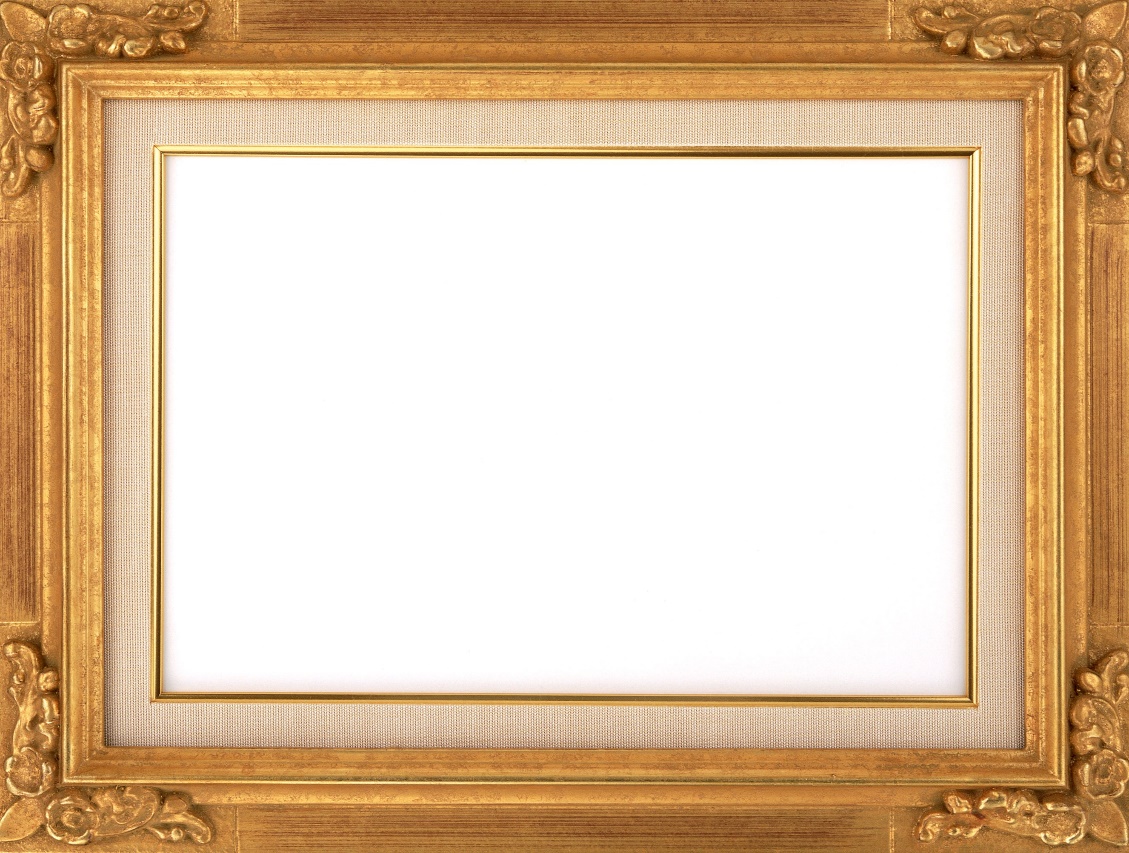 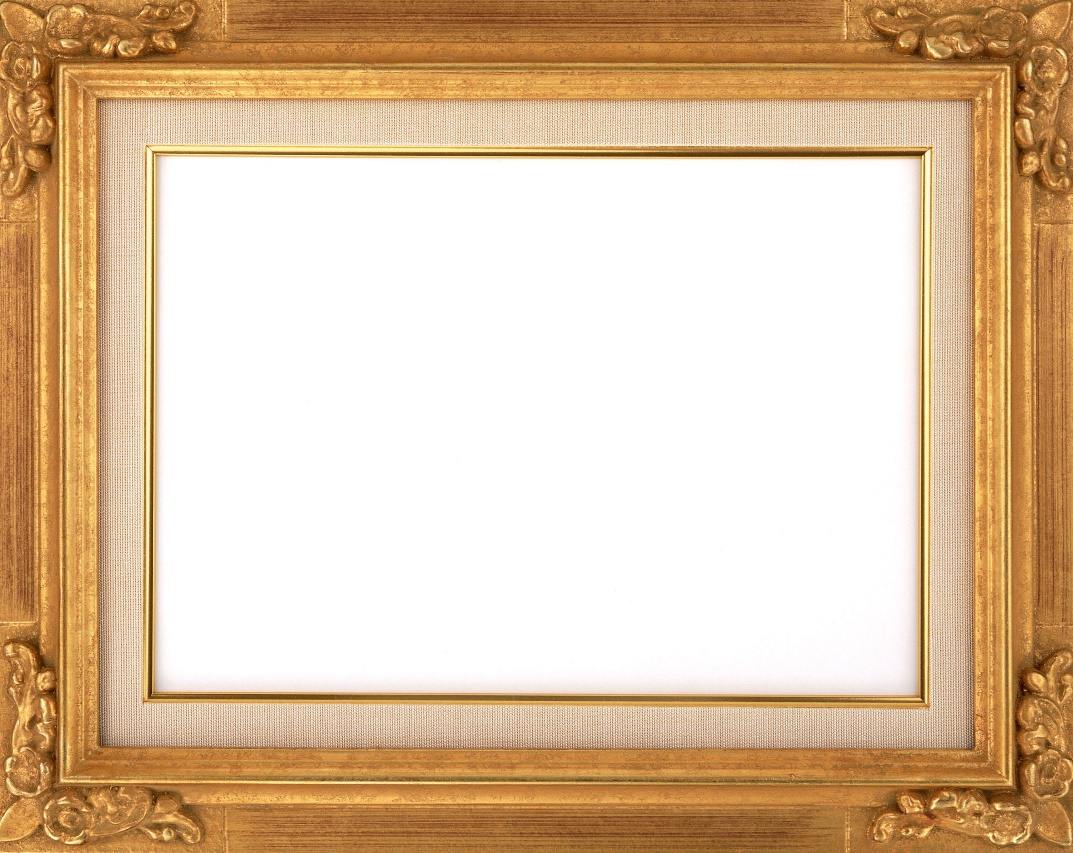 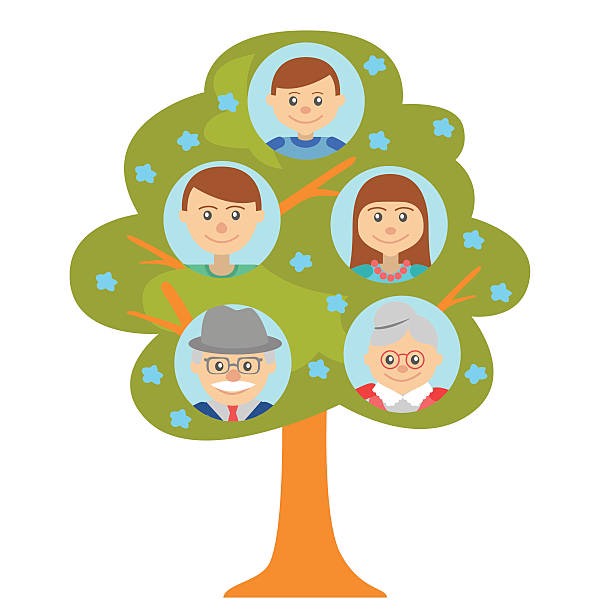 1
2
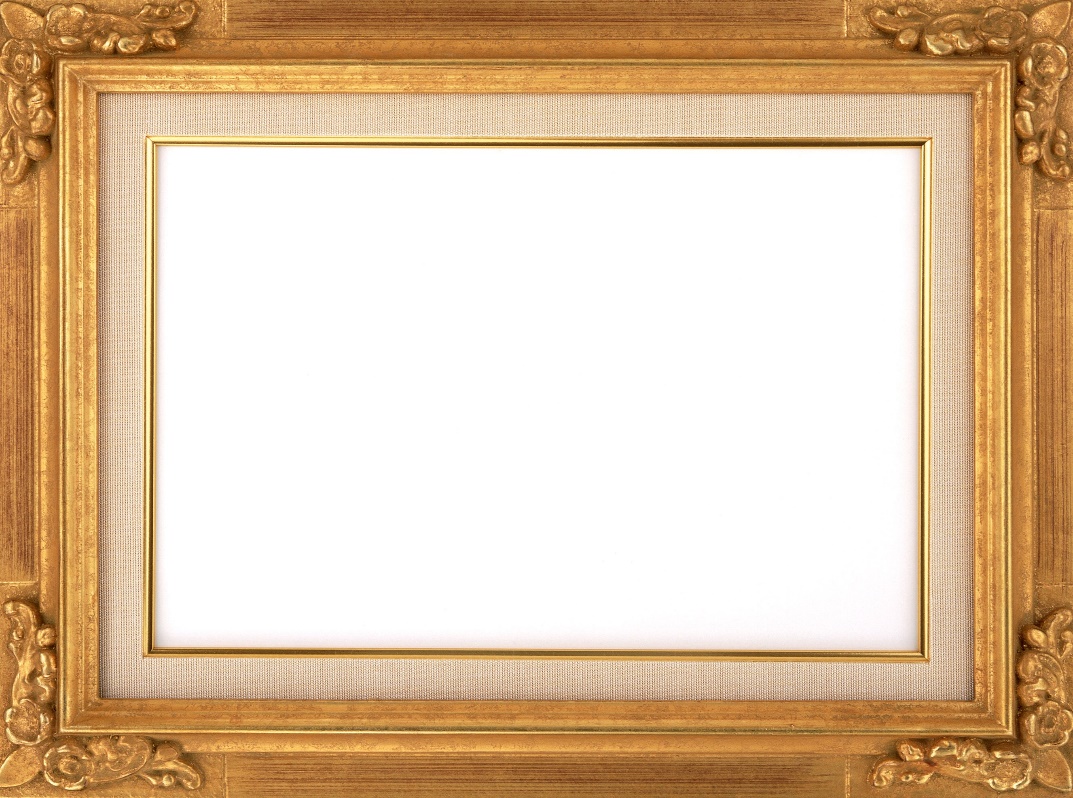 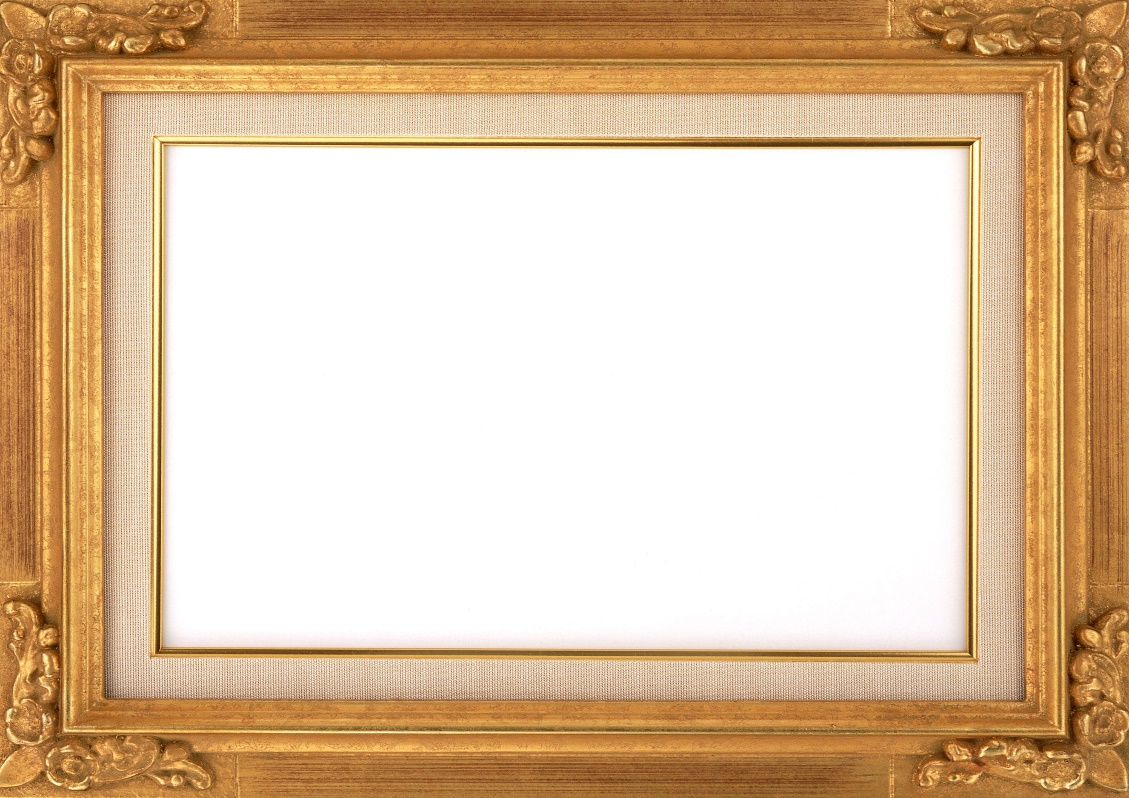 3
4
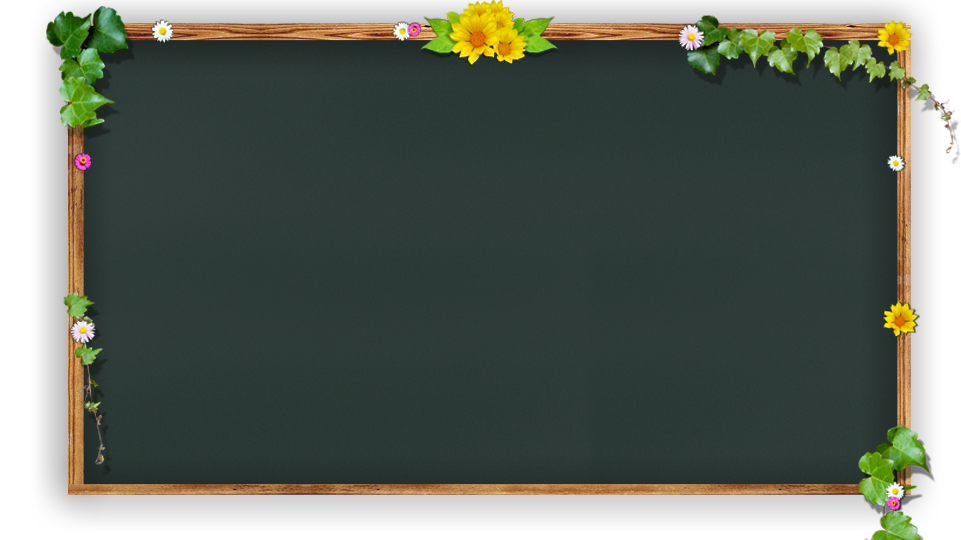 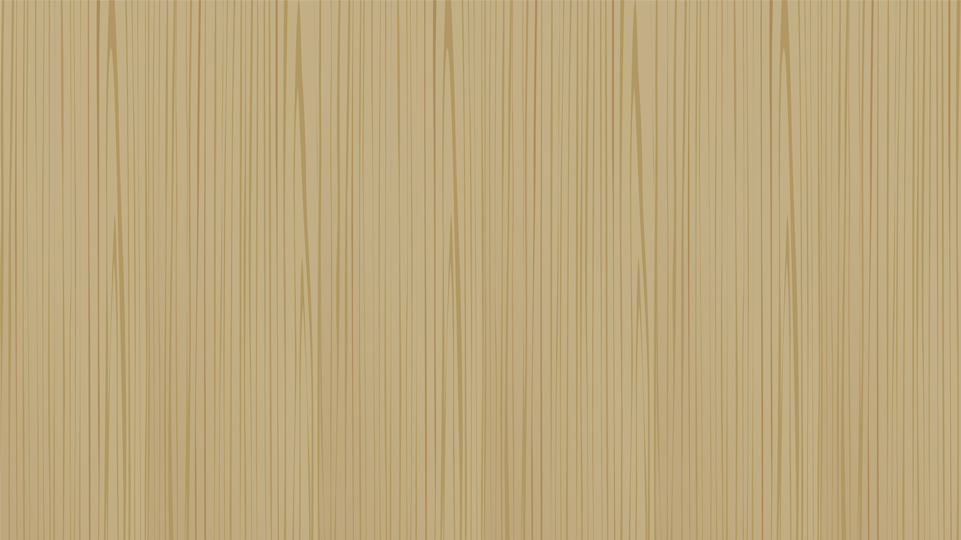 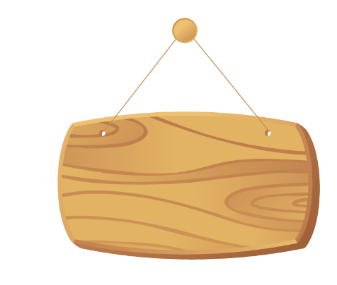 1
Sống chung trong một gia đình,
Người luôn dỗ dành khi em bé khóc,
Có đồ chơi đẹp, có bánh kẹo ngon,
Luôn luôn nhường em nhiều hơn một chút.
Không phải mẹ, cũng chẳng phải chaLuôn yêu thương em , không để em buồn.
 ( Là ai)
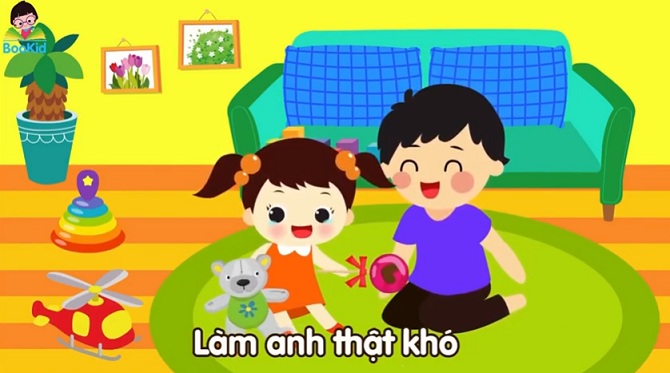 (Anh, chị)
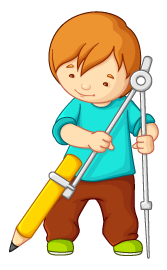 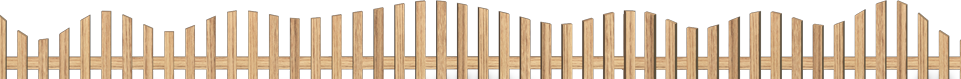 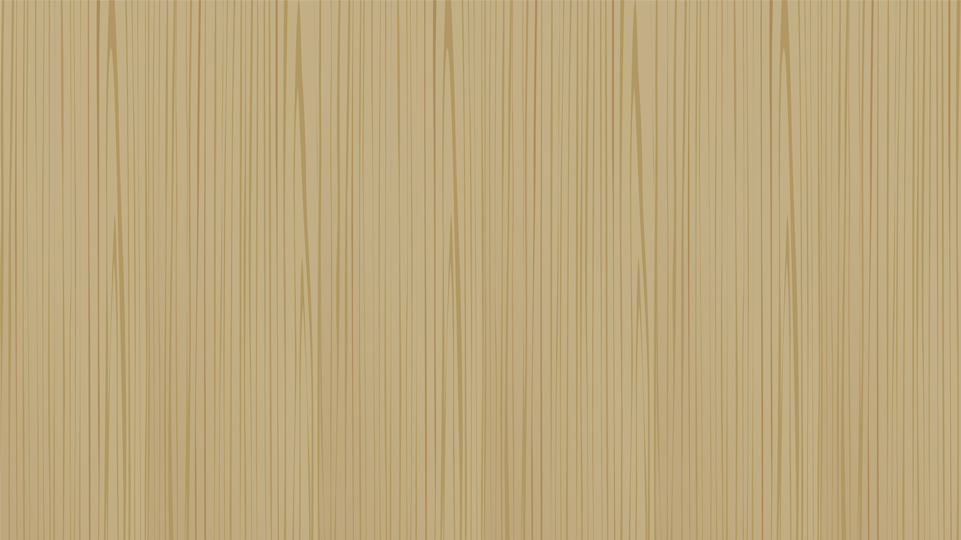 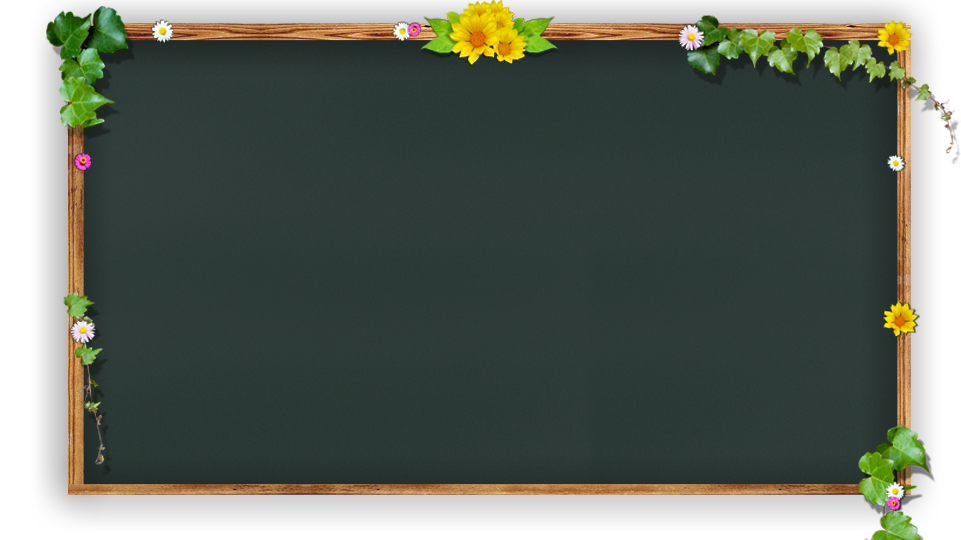 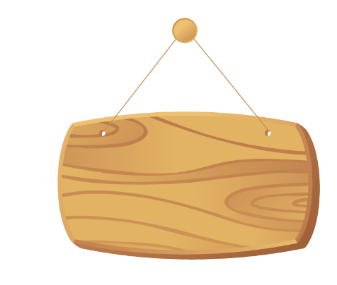 2
Sinh con chào đời,
Dạy con sớm hôm,
Con ốm thì trông
Bữa ăn thì lo
Yêu con hết lòng (Là ai)
(Mẹ)
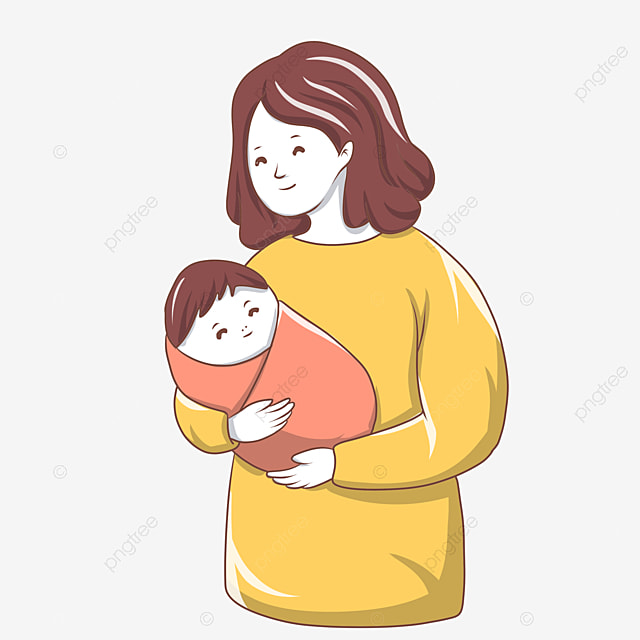 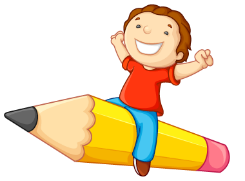 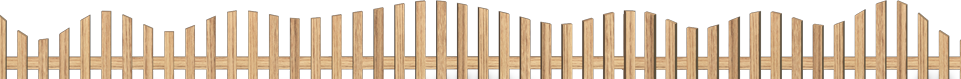 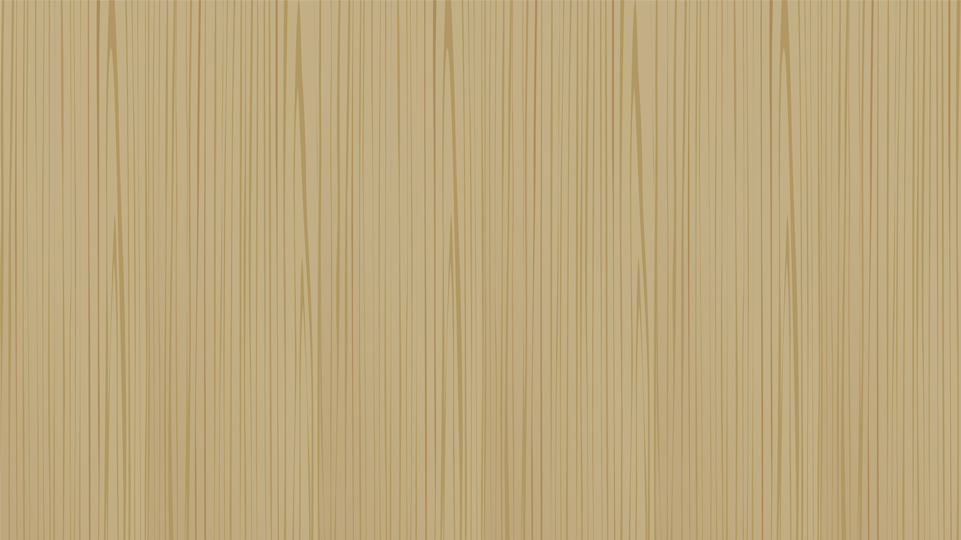 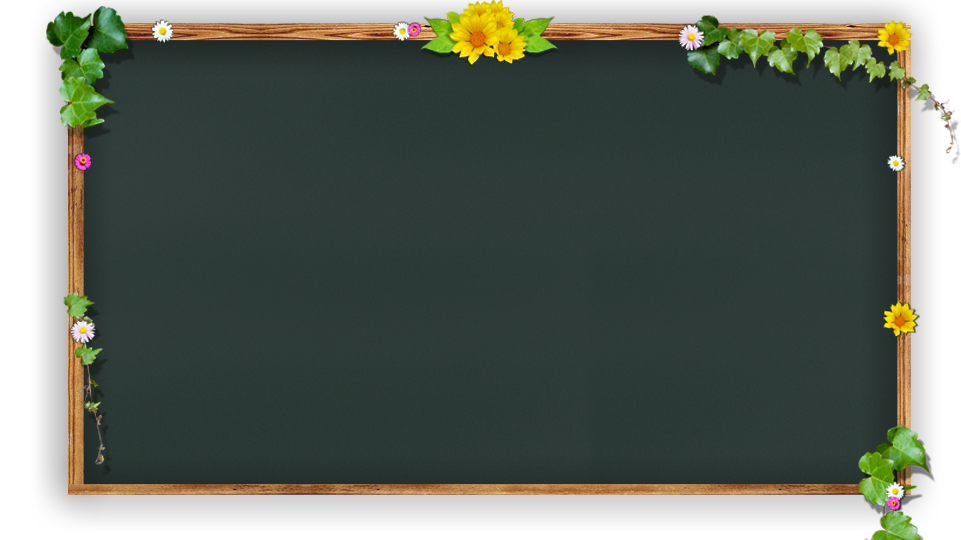 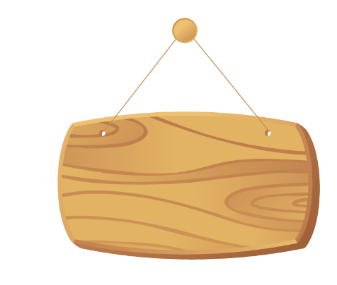 3
Ai người tóc bạc, 
Chăm bẵm cho cháu,
Bữa ăn, giấc ngủ, 
Mọi thứ vẹn tròn ( Là ai)
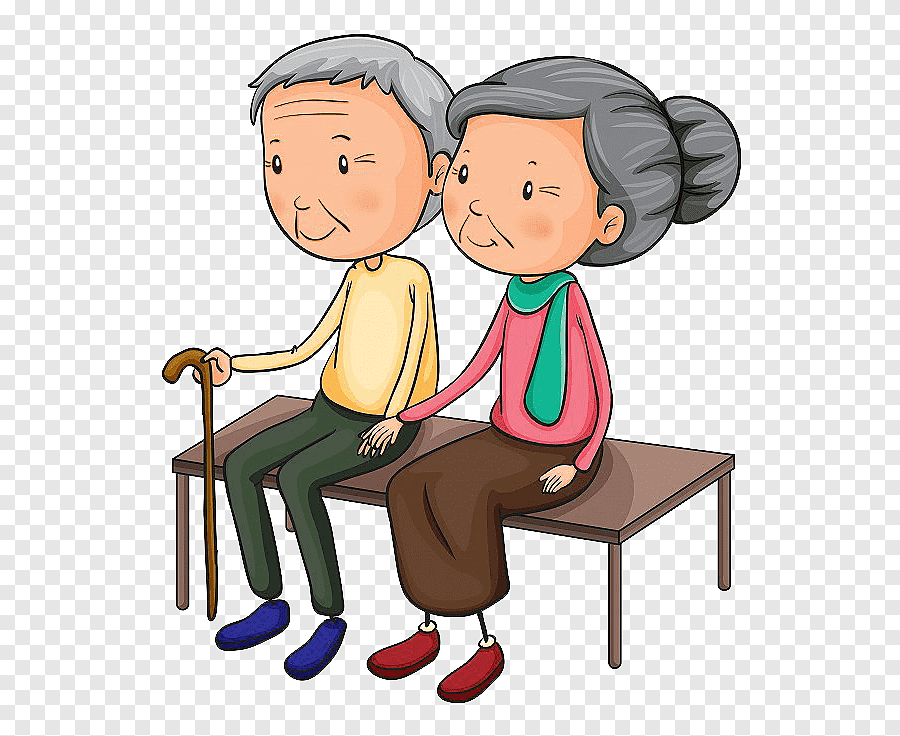 Ông, bà
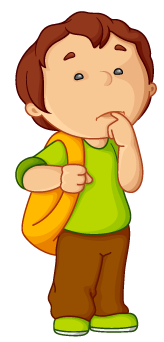 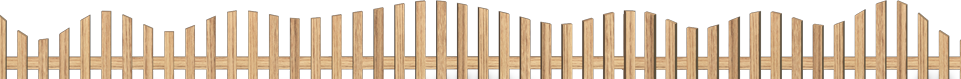 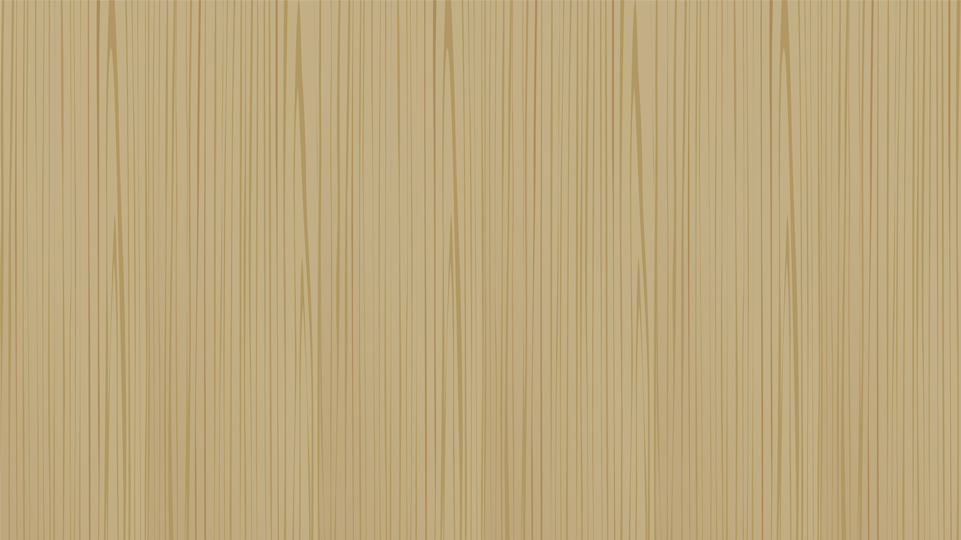 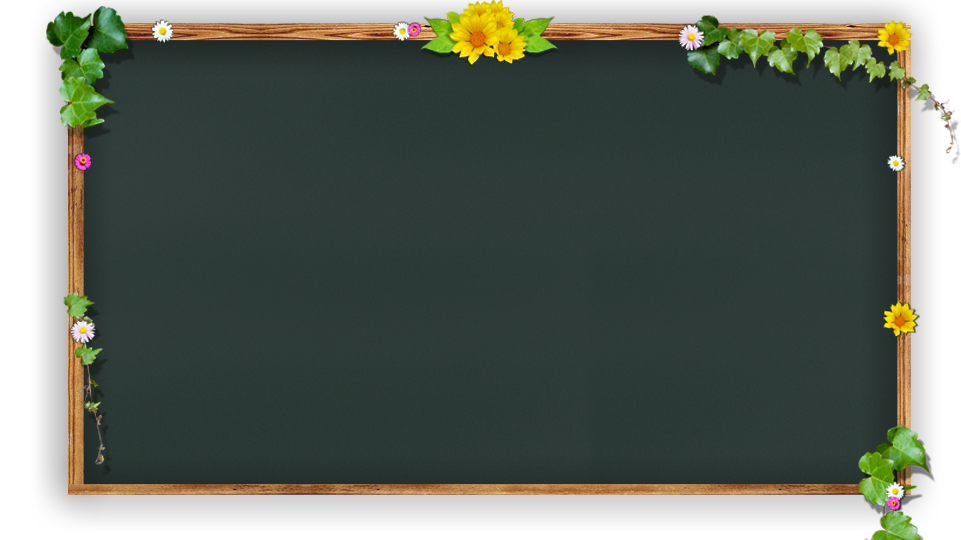 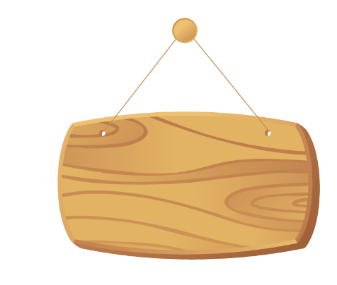 4
Sống chung trong một gia đình 
thì chúng mình phải như thế nào?
Yêu thương và giúp đỡ nhau
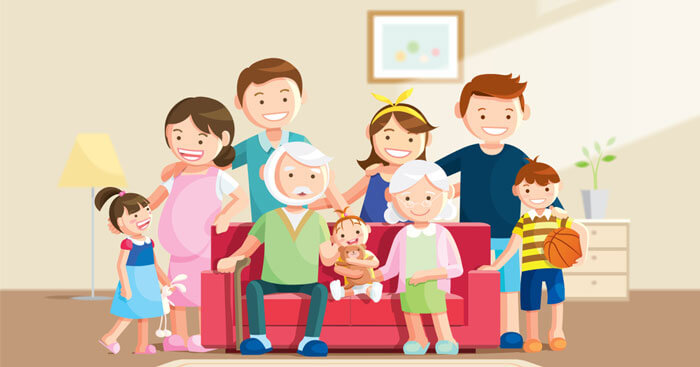 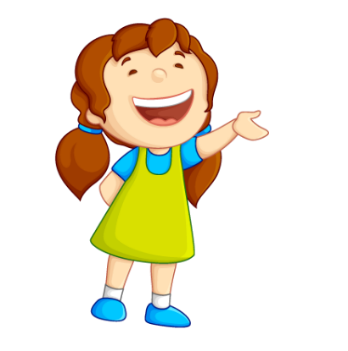 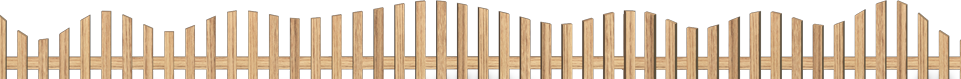 A
E
M
S
T
Nêu ý tưởng
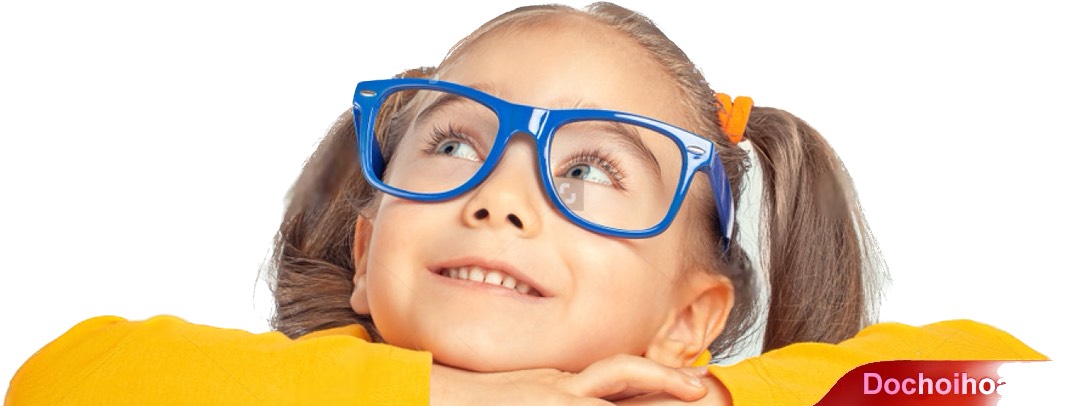 A
E
M
S
T
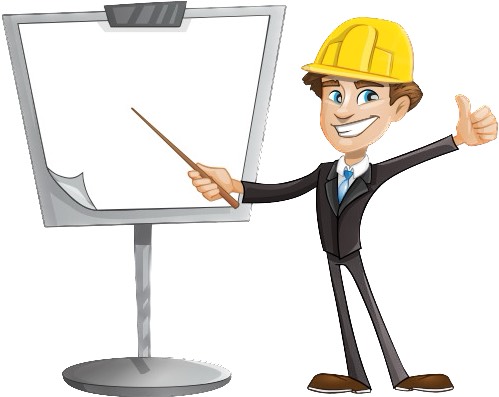 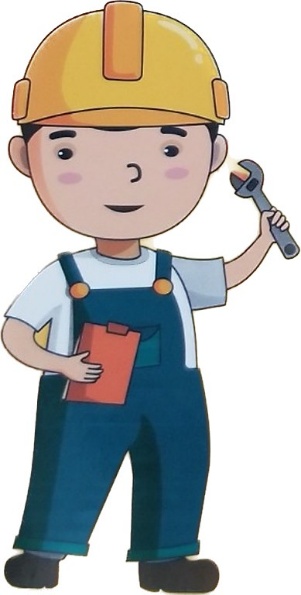 Chế tạo
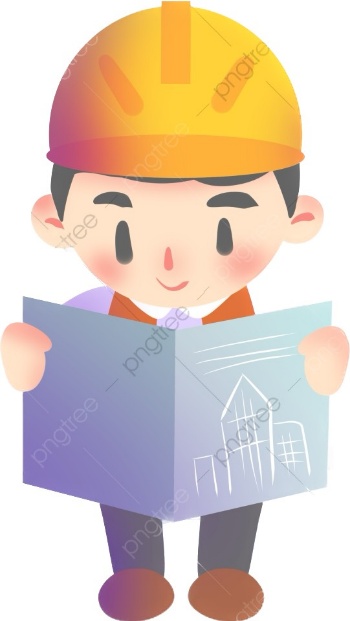 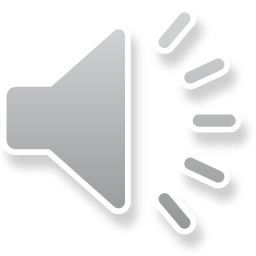 A
E
M
S
T
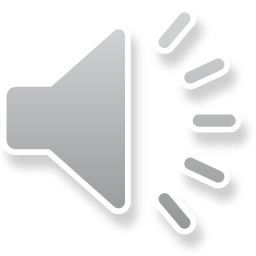 Thiết kế
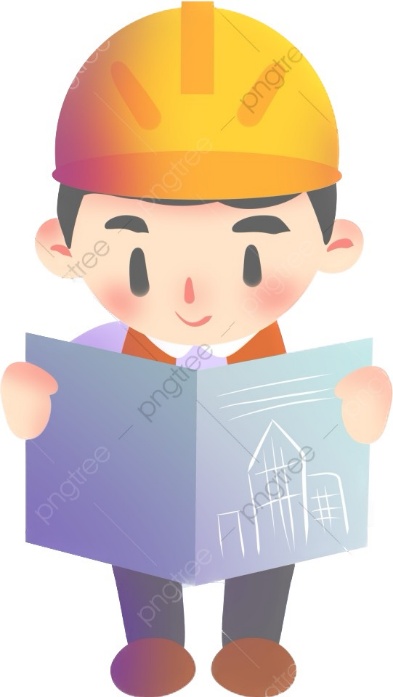 A
E
M
S
T
Trưng bày sản phẩm
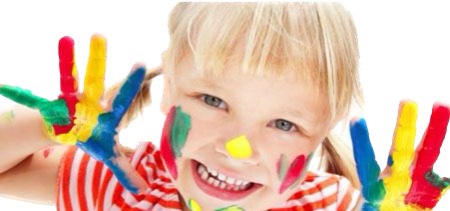 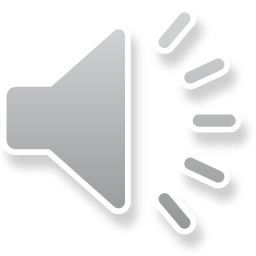 A
E
M
S
T
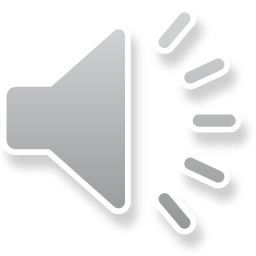 Trưng bày sản phẩm
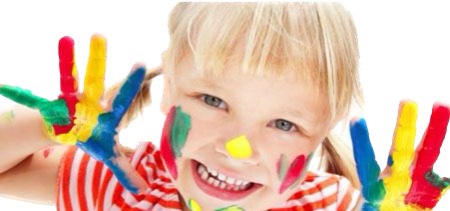 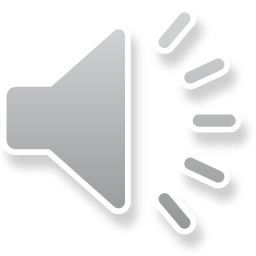